CAMPAÑA DE PREVENCIÓN DE ACCIDENTES
RFESS
RFESS
RFESS
RFESS
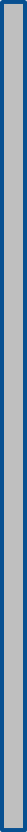 “en el medio acuático”
2016
Real Federación Española de Salvamento y Socorrismo
“CAMPAÑA DE PREVENCIÓN 2016”
RFESS
RFESS
RFESS
RFESS
RFESS
RFESS
RFESS
Y YO: “SOCORRO”
¡HOLA! YO ME LLAMO: “SALVADOR”
Real Federación Española de Salvamento y Socorrismo
“CAMPAÑA DE PREVENCIÓN 2016”
RFESS
RFESS
RFESS
RFESS
RFESS
RFESS
RFESS
OS VAMOS A ENSEÑAR COMO “PREVENIR” ACCIDENTES EN EL MEDIO ACUÁTICO
Real Federación Española de Salvamento y Socorrismo
2016
“Espacios Naturales”
RFESS
RFESS
RFESS
RFESS
Campaña de prevención
Real Federación Española de Salvamento y Socorrismo
RFESS
RFESS
RFESS
En la presentación vas a conocer a mis amigas las estrellitas, cada una de ellas te va a indicar:
En la presentación vas a conocer a mis amigas las estrellitas, cada una de ellas te va a indicar:
Real Federación Española de Salvamento y Socorrismo
RFESS
RFESS
RFESS
En la presentación vas a conocer a mis amigas las estrellitas, cada una de ellas te va a indicar:
En la presentación vas a conocer a mis amigas las estrellitas, cada una de ellas te va a indicar:
ES PELIGROSO
Real Federación Española de Salvamento y Socorrismo
RFESS
RFESS
RFESS
En la presentación vas a conocer a mis amigas las estrellitas, cada una de ellas te va a indicar:
En la presentación vas a conocer a mis amigas las estrellitas, cada una de ellas te va a indicar:
ES PELIGROSO
Real Federación Española de Salvamento y Socorrismo
RFESS
RFESS
RFESS
En la presentación vas a conocer a mis amigas las estrellitas, cada una de ellas te va a indicar:
En la presentación vas a conocer a mis amigas las estrellitas, cada una de ellas te va a indicar:
ES PELIGROSO
TENGO QUE TENER PRECAUCIÓN
Real Federación Española de Salvamento y Socorrismo
RFESS
RFESS
RFESS
En la presentación vas a conocer a mis amigas las estrellitas, cada una de ellas te va a indicar:
En la presentación vas a conocer a mis amigas las estrellitas, cada una de ellas te va a indicar:
ES PELIGROSO
TENGO QUE TENER PRECAUCIÓN
Real Federación Española de Salvamento y Socorrismo
RFESS
RFESS
RFESS
En la presentación vas a conocer a mis amigas las estrellitas, cada una de ellas te va a indicar:
En la presentación vas a conocer a mis amigas las estrellitas, cada una de ellas te va a indicar:
ES PELIGROSO
TENGO QUE TENER PRECAUCIÓN
ES RECOMENDABLE
Real Federación Española de Salvamento y Socorrismo
RFESS
RFESS
RFESS
RFESS
1
¿QUÉ NECESITO LLEVAR A LA PLAYA?
Real Federación Española de Salvamento y Socorrismo
RFESS
RFESS
RFESS
RFESS
RFESS
¿QUÉ NECESITO LLEVAR A LA PLAYA?
Real Federación Española de Salvamento y Socorrismo
RFESS
RFESS
RFESS
RFESS
RFESS
ELEMENTOS DE PROTECCIÓN
Real Federación Española de Salvamento y Socorrismo
RFESS
RFESS
RFESS
RFESS
RFESS
ELEMENTOS DE PROTECCIÓN
Toalla
Real Federación Española de Salvamento y Socorrismo
RFESS
RFESS
RFESS
RFESS
RFESS
ELEMENTOS DE PROTECCIÓN
Toalla
Chanclas
Real Federación Española de Salvamento y Socorrismo
RFESS
RFESS
RFESS
RFESS
RFESS
ELEMENTOS DE PROTECCIÓN
Toalla
Chanclas
Agua
Real Federación Española de Salvamento y Socorrismo
RFESS
RFESS
RFESS
RFESS
RFESS
50
ELEMENTOS DE PROTECCIÓN
Toalla
Chanclas
Crema
Agua
Real Federación Española de Salvamento y Socorrismo
RFESS
RFESS
RFESS
RFESS
RFESS
RFESS
50
ELEMENTOS DE PROTECCIÓN
Toalla
Chanclas
Crema
Visera
Agua
Real Federación Española de Salvamento y Socorrismo
RFESS
RFESS
RFESS
RFESS
RFESS
RFESS
50
ELEMENTOS DE PROTECCIÓN
Toalla
Chanclas
Crema
Visera
Agua
Real Federación Española de Salvamento y Socorrismo
RFESS
ELEMENTOS DE PROTECCIÓN
Debo recordar un nº de teléfono de un familiar, por si me pierdo.
Real Federación Española de Salvamento y Socorrismo
RFESS
RFESS
RFESS
RFESS
2
¿qué información APARECE en los carteles o EN LOS
puestos de salvamento?
Real Federación Española de Salvamento y Socorrismo
RFESS
RFESS
Información
¿qué información APARECE en los carteles o EN LOS
puestos de salvamento?
Horas de las mareas
Coeficiente de marea 
Temperatura del agua y del ambiente, etc.
Real Federación Española de Salvamento y Socorrismo
RFESS
RFESS
Información
información PREVENTIVA SOBRE:
Horas de las mareas:
Pleamar y Bajamar, te informa si el mar sube o baja.

Coeficiente de marea: 
Fuerza con la que vienen las olas.
Temperatura del agua y del ambiente:
Si el agua está muy fría, entra despacio.
Real Federación Española de Salvamento y Socorrismo
RFESS
RFESS
RFESS
RFESS
3
¿QUÉ SIGNIFICA EL COLOR DE LAS BANDERAS?
Real Federación Española de Salvamento y Socorrismo
RFESS
RFESS
RFESS
RFESS
¿QUÉ SIGNIFICA EL COLOR DE LAS BANDERAS?
ROJA
AMARILLA
VERDE
Real Federación Española de Salvamento y Socorrismo
RFESS
RFESS
RFESS
RFESS
SIGNIFICADO DEL COLOR DE LAS BANDERAS
ROJA: Baño prohibido
Debido al oleaje, corrientes, aguas contaminadas, presencias de animales marinos, etc.
AMARILLA
VERDE
Real Federación Española de Salvamento y Socorrismo
RFESS
RFESS
RFESS
RFESS
SIGNIFICADO  DEL COLOR DE LAS BANDERAS
ROJA: Baño prohibido
Debido al oleaje, corrientes, aguas contaminadas, presencias de animales marinos, etc.
AMARILLA: Baño con precaución
Debido al oleaje, corrientes, etc.
VERDE
Real Federación Española de Salvamento y Socorrismo
RFESS
RFESS
RFESS
RFESS
SIGNIFICADO DEL COLOR DE LAS BANDERAS
ROJA: Baño prohibido
Debido al oleaje, corrientes, aguas contaminadas, presencias de animales marinos, etc.
AMARILLA: Baño con precaución
Debido al oleaje, corrientes, etc.
VERDE: Baño seguro
Real Federación Española de Salvamento y Socorrismo
RFESS
RFESS
RFESS
RFESS
¿QUÉ SIGNIFICA LA 
BANDERA DE SEGURIDAD?
Real Federación Española de Salvamento y Socorrismo
RFESS
RFESS
RFESS
RFESS
¿QUÉ SIGNIFICA LA 
BANDERA DE SEGURIDAD?
-  Que está vigilada por socorristas

-  Que tiene carteles informativos de prevención

- Que tiene material adecuado para el rescate y para la aplicación de los primeros auxilios

- Que tiene un plan de seguridad terrestre, acuático y de evacuación
Real Federación Española de Salvamento y Socorrismo
RFESS
RFESS
RFESS
RFESS
BANDERA DE SEGURIDAD
Real Federación Española de Salvamento y Socorrismo
RFESS
RFESS
RFESS
RFESS
4
¿PUEDO TOMAR EL SOL?
Real Federación Española de Salvamento y Socorrismo
RFESS
¿PUEDO TOMAR EL SOL?
Real Federación Española de Salvamento y Socorrismo
RFESS
DEBO PROTEGERME DEL SOL: ES PELIGROSO
No debo tomar el Sol: puedo quemarme y dañar la piel.

Debo ponerme crema solar y
protegerme a la sombra.
Real Federación Española de Salvamento y Socorrismo
RFESS
RFESS
RFESS
RFESS
5
¿CONOCES LAS CORRIENTES?
Real Federación Española de Salvamento y Socorrismo
RFESS
RFESS
RFESS
RFESS
¿CONOCES LAS CORRIENTES?
Real Federación Española de Salvamento y Socorrismo
RFESS
RFESS
RFESS
RFESS
¡FÍJATE EN EL MAR!
Ten cuidado con las corrientes de retorno que suelen formarse en lugares donde no hay oleaje.
Real Federación Española de Salvamento y Socorrismo
RFESS
RFESS
RFESS
RFESS
6
¿DÓNDE PUEDO BAÑARME?
Real Federación Española de Salvamento y Socorrismo
RFESS
¿DÓNDE PUEDO BAÑARME?
Real Federación Española de Salvamento y Socorrismo
RFESS
RFESS
RFESS
RFESS
BÁÑATE EN ZONAS VIGILADAS
Es más seguro ya que nos vigilan y nos avisan de los posibles peligros.
Real Federación Española de Salvamento y Socorrismo
RFESS
RFESS
RFESS
RFESS
7
¿PUEDO BAÑARME SÓLO/A?
Real Federación Española de Salvamento y Socorrismo
RFESS
RFESS
RFESS
RFESS
¿PUEDO BAÑARME SÓLO/A?
Real Federación Española de Salvamento y Socorrismo
RFESS
RFESS
RFESS
RFESS
NUNCA DEBO BAÑARME SOLO/A
SIEMPRE DEBE VIGILARME UNA PERSONA ADULTA 
¡¡CUIDADO CON EL MATERIAL DE FLOTACIÓN!!
Debo tener cuidado con los elementos de ayuda a la flotación: flotadores, manguitos, churros, etc.

 ME PUEDO DAR LA VUELTA O ESCURRIRME, PERDER EL CHURRO, ETC.
Real Federación Española de Salvamento y Socorrismo
RFESS
RFESS
RFESS
RFESS
8
¿PUEDO JUGAR CON INFLABLES EN EL AGUA?
Real Federación Española de Salvamento y Socorrismo
RFESS
¿PUEDO JUGAR CON INFLABLES EN EL AGUA?
Real Federación Española de Salvamento y Socorrismo
RFESS
CUIDADO CON 
EL MATERIAL DE FLOTACIÓN
Los flotadores, manguitos y colchonetas te pueden alejar de la orilla.
Real Federación Española de Salvamento y Socorrismo
RFESS
RFESS
RFESS
RFESS
9
¿PUEDO JUGAR EN ZONAS ROCOSAS?
Real Federación Española de Salvamento y Socorrismo
RFESS
¿PUEDO JUGAR EN ZONAS ROCOSAS?
Real Federación Española de Salvamento y Socorrismo
RFESS
EVITA JUGAR EN ZONAS ROCOSAS
Son muy peligrosas ya que:

Te puedes caer y hacerte daño 
El oleaje te puede empujar golpeándote contra ellas
El oleaje puede crear un falso fondo
El mar sube y baja produciendo una falsa sensación de profundidad
Real Federación Española de Salvamento y Socorrismo
RFESS
RFESS
RFESS
RFESS
10
¿QUÉ DEBO HACER SI ESTOY EN PELIGRO?
Real Federación Española de Salvamento y Socorrismo
RFESS
¿QUÉ DEBO HACER SI ESTOY EN PELIGRO?
Real Federación Española de Salvamento y Socorrismo
RFESS
SI ESTÁS EN PELIGRO 
CONSERVA LA CALMA Y PIDE AYUDA
Si estás en peligro y ves que te vas alejando de la orilla trata de nadar buscando las olas.
Real Federación Española de Salvamento y Socorrismo
RFESS
RFESS
RFESS
RFESS
11
¿CÓMO ME ORIENTO DESDE EL AGUA?
Real Federación Española de Salvamento y Socorrismo
RFESS
¿CÓMO LOCALIZO MI TOALLA?
Real Federación Española de Salvamento y Socorrismo
RFESS
TOMA ”DOS PUNTOS FIJOS”
DE REFERENCIA
Para saber donde está tu familia y tus cosas.
Para saber si te desplazas hacia los lados o te alejas de la orilla.
2
1
Real Federación Española de Salvamento y Socorrismo
RFESS
RFESS
RFESS
RFESS
12
¿PUEDO BAÑARME DESPUÉS DE COMER?
Real Federación Española de Salvamento y Socorrismo
RFESS
Bebidas
Comidas
12
9
3
6
¿PUEDO BAÑARME DESPUÉS DE COMER?
Real Federación Española de Salvamento y Socorrismo
RFESS
Bebidas
Comidas
12
9
3
6
DEBO RESPETAR LAS HORAS DE DIGESTIÓN
Después de comer respeta el tiempo para hacer la digestión.
Real Federación Española de Salvamento y Socorrismo
RFESS
RFESS
RFESS
RFESS
13
¿QUÉ DEBO HACER CON LOS RESTOS DE COMIDA Y BEBIDA?
Real Federación Española de Salvamento y Socorrismo
RFESS
RFESS
¿QUÉ DEBO HACER CON LOS RESTOS DE COMIDA Y BEBIDA?
Real Federación Española de Salvamento y Socorrismo
RFESS
RFESS
DEBO PROTEGER EL MEDIO AMBIENTE
Debo tirarlos en las papeleras o contenedores para mantener la playa limpia y evitar cortes y accidentes con latas, plásticos …
Real Federación Española de Salvamento y Socorrismo
RFESS
RFESS
RFESS
RFESS
14
¿QUÉ HAGO SI VEO 
A ALGUIEN EN PELIGRO?
Real Federación Española de Salvamento y Socorrismo
RFESS
¿QUÉ HAGO SI VEO 
A ALGUIEN EN PELIGRO?
Real Federación Española de Salvamento y Socorrismo
RFESS
RFESS
RFESS
RFESS
RFESS
ANTE CUALQUIER DUDA O SITUACIÓN DE PELIGRO,
ACUDE AL SOCORRISTA
Real Federación Española de Salvamento y Socorrismo
RFESS
RFESS
RFESS
RFESS
15
¿QUÉ DEPORTE ME ENSEÑA A BAÑARME CON SEGURIDAD?
Real Federación Española de Salvamento y Socorrismo
RFESS
¿QUÉ DEPORTE ME ENSEÑA A BAÑARME CON SEGURIDAD?
RFESS
Real Federación Española de Salvamento y Socorrismo
RFESS
RFESS
EL SALVAMENTO Y SOCORRISMO
RFESS
"UN DEPORTE QUE SALVA VIDAS"
Real Federación Española de Salvamento y Socorrismo
RFESS
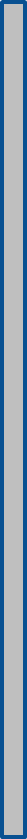 Desde la Real Federación Española de Salvamento y Socorrismo  (RFESS) aconsejamos seguir estos consejos con el fin de evitar accidentes en el medio acuático y que podáis disfrutar de forma segura.
Real Federación Española de Salvamento y Socorrismo
Coordinación: Alberto García Sanz    Diseño: José Manuel Díez Herrero
RFESS
RFESS
RFESS
RFESS
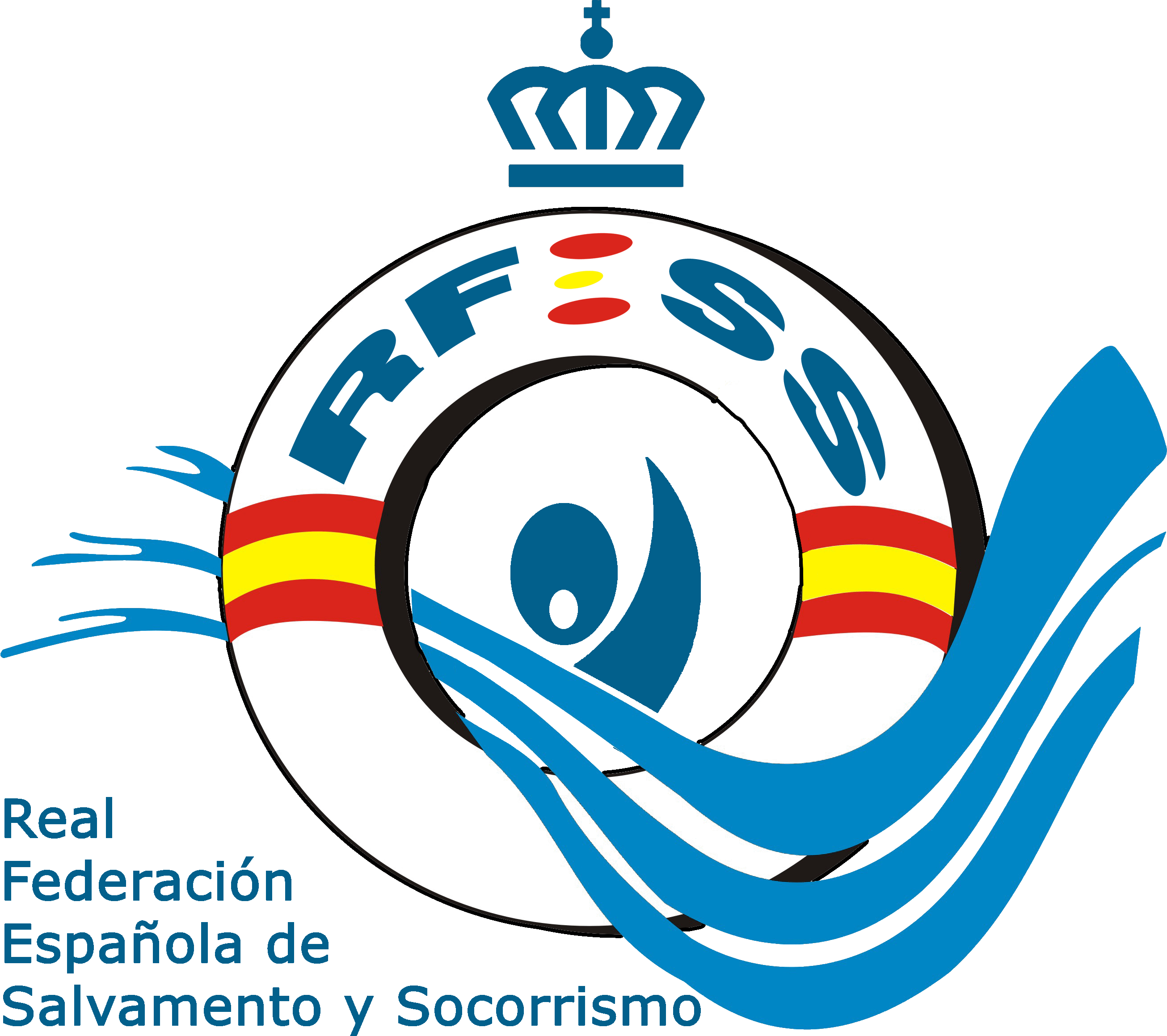 “Que paséis un buen verano”
Real Federación Española de Salvamento y Socorrismo
Coordinación: Alberto García Sanz    Diseño: José Manuel Díez Herrero